Sadarbības modeļa piemērošana SAMP 13.1.3.3. ceturtajā projektu iesniegumu atlases kārtā 	2022. gada 27. janvāris
Vides aizsardzības un reģionālās attīstības ministrijas 
Investīciju politikas departaments
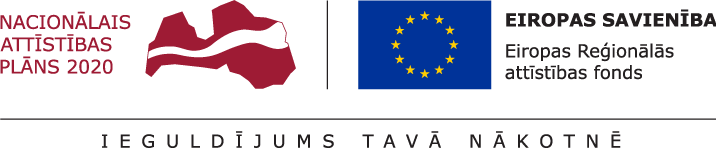 SAMP 13.1.1.3. normatīvo aktu regulējums
Ministru kabineta 2015. gada 10. novembra noteikumi Nr. 645

53.2. ūdenssaimniecības un (vai) siltumapgādes infrastruktūras izmaksas veic, ja atbalstītie infrastruktūras objekti pēc projekta īstenošanas ir sabiedrisko pakalpojumu sniedzēju īpašumā.
27.3. … ūdenssaimniecības un (vai) siltumapgādes investīciju gadījumā dalība projektā sadarbības partnera statusā ir obligāta…

Palīgmateriāli
Par sadarbības līguma saturu
2
SAM 5.6.2. sadarbības modeļu piemērošanas iespējas
Par sadarbības līguma saturu
Sadarbības modelis Nr. 2
Sabiedrisko pakalpojumu sniedzējs izbūvē un apmaksā infrastruktūras izveidi, kas ir tā īpašumā.
Sadarbības modelis Nr. 1
Pašvaldība izbūvē un apmaksā sabiedrisko pakalpojumu sniedzēja infrastruktūras izveidi, kuru iegulda tā pamatkapitālā.
PVN ir tiesības atskaitīt priekšnodoklī;
Pašvaldībai ir tiesības līdzfinansēt infrastruktūras izveides izmaksas, ieguldot līdzfinansējumu pamatkapitālā.
PVN attiecināmās projekta izmaksas; 
PVN nav tiesības atskaitīt priekšnodoklī;
 Mantiskā ieguldījuma novērtējums ir mazāks par faktiskām izmaksām.
Iespēja pašvaldībai līdzfinansēt projektu
3
SAMP 13.1.1.3. sadarbības modelis
Sadarbības modelis Nr. 2
Sabiedrisko pakalpojumu sniedzējs izbūvē un apmaksā infrastruktūras izveidi, kas ir tā īpašumā.
Pašvaldības līdz- finansējums – ieguldījums pamatkapitālā
PVN ir tiesības atskaitīt priekšnodoklī;
Pašvaldībai ir tiesības līdzfinansēt infrastruktūras izveides izmaksas;
Pašvaldībai nav nepieciešami papildus izdevumi infrastruktūras mantiskā novērtējuma veikšanai.
4
Paldies par uzmanību!